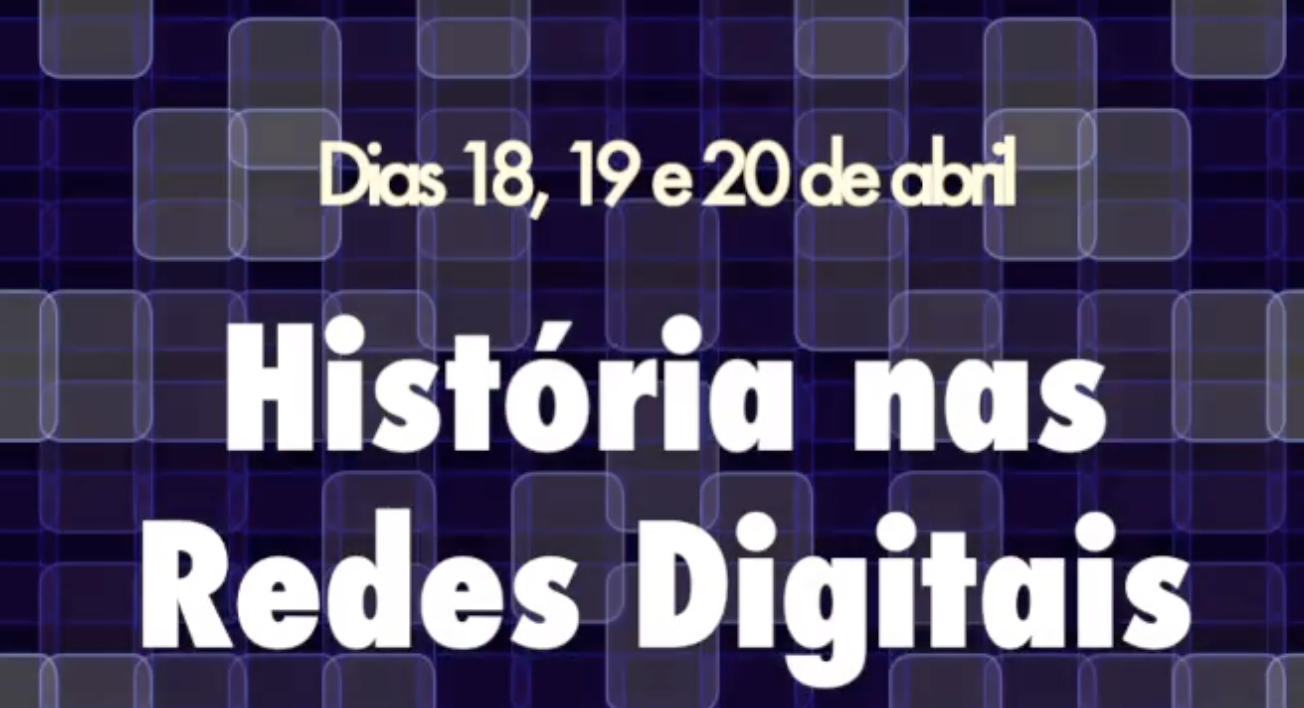 O Departamento de História da Universidade de São Paulo convida a todas e a todos para o evento História nas Redes Digitais, que será realizado nos dias 18, 19 e 20 de abril. O evento está sendo organizado pelo Comitê Gestor do Canal Oficial da “História/USP” no Youtube, e tem como objetivo central do evento será discutir as possibilidades e desafios da divulgação historiográfica nas redes e mídias sociais, suas interfaces com a história pública, além de sistematizar propostas curriculares para a formação do historiador neste campo. 

O evento será composto por 3 mesas de debate, 2 sessões de seminários com apresentação de experiências de humanidades digitais e divulgação historiográfica do Departamento de História da USP e 4 workshops de formação.
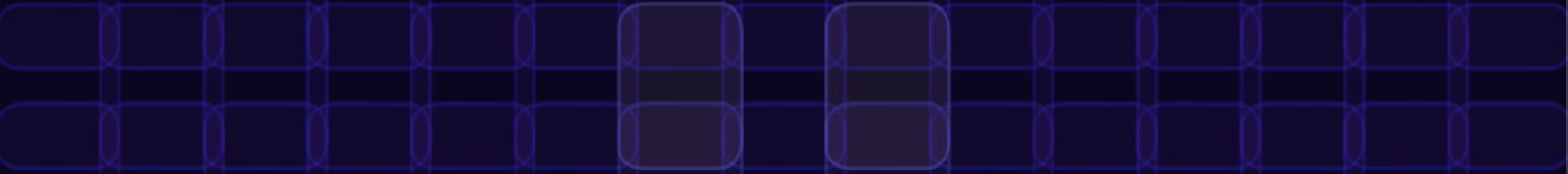 Mesas-redondas: ocorrerão de forma presencial no auditório da Casa de Cultura Japonesa (Av. Prof. Lineu Prestes, 159 - Butantã, São Paulo - SP) com transmissão ao vivo pelo Canal Oficial do DH. Acesso mediante inscrição prévia pelos links abaixo (60 vagas).
Mesa de abertura 
18 de abril | 17h30-19h30 | Auditório Casa de Cultura Japonesa
História pública e Historiografia nas redes 
Ana Maria Mauad (UFF)
Miriam Hermeto (UFMG)
Coordenação: João Paulo Pimenta (DH-USP)
https://www.eventbrite.com/e/mesa-de-abertura-historia-publica-e-historiografia-nas-redes-tickets-292523775487 
 
Mesa-redonda 
19 de abril | 17h30-19h30 | Auditório Casa de Cultura Japonesa
Produção de conteúdo historiográfico nas redes: desafios e possibilidades
Icles Rodrigues (HistóriaFM - Leitura ObrigaHistória)
Walter Solla (Se Liga Nesta História)
Gustavo Gaiofato (História Cabeluda)
Ana Paula Tavares (Café História)
Coordenação: Giulia Falcone e Brenda Okubo (Canal DH-USP)
https://www.eventbrite.com/e/mesa-2-producao-de-conteudo-historiografico-nas-redes-tickets-292530656067 
 
Mesa de encerramento 
 20 de abril | 17h30-19h30| Auditório Casa de Cultura Japonesa
Experiências de divulgação historiográfica nas redes
Marcos Napolitano e Eduardo Moretin (LEPCOM-Laboratório de Novas Mídias, DH-FFLCH/CTR-ECA)
Julio Pimentel (Revista de História, DH-USP)
Juliana Bastos Marques (UNIRIO)
Lindener Pareto (PUCCAMP)
Coordenação: Marcos Napolitano (DH-USP)
https://www.eventbrite.com/e/mesa-3-experiencias-de-divulgacao-historiografica-nas-redes-tickets-292537025117
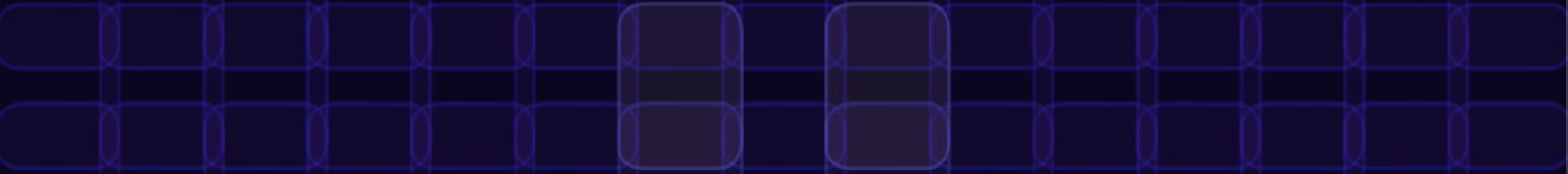 Seminários:  trocas de experiências e elaboração de propostas curriculares para o curso de graduação. Apresentação restrita a laboratórios do DH, alunos do curso de graduação e pós-graduação convidados pela Comissão Organizadora do evento. Para assistir ao seminário como ouvinte é necessário realizar inscrição prévia pelos links abaixo (60 vagas).
Sessão 1 
19 de abril | 14h00-17h00 | Auditório Casa de Cultura Japonesa
Hélio Elias Jaber Filho (História Social, FFLCH-USP) - Inteligência artificial e paleografia: ensinando uma máquina a transcrever fontes portuguesas da Idade Moderna
Júlio Cesar Magalhães de Oliveira (DH-USP) - A História Antiga a partir de baixo: experiências de um blog e das redes sociais de um grupo de pesquisas
Rafael de Souza - A Força dos Laços: A Análise de Redes  como Metodologia Aplicada a História
Thiago Ribeiro (LEME) - Guia Medieval - uma nova maneira de explorar conteúdos relativos à Idade Média produzidos por pesquisadores latino-americanos
Sarah Azevedo (LEIR-MA / Messalinas) - A atuação do LEIR-MA (Laboratório de Estudos sobre o Império Romano e Mediterrâneo Antigo da USP) e do Messalinas (Grupo de Estudos sobre Gênero e Sexualidade na Antiguidade) na divulgação de conteúdo da História Antiga na internet
Gabriela Pellegrino (TRACS – Transatlantic Cultures – Plataforma Digital de História Cultural Transatlântica
Antonia Terra (LEMAD – Laboratório de Ensino e Material Didático) – Acervo digital de livros didáticos e kits didáticos
Coordenação: Sarah Azevedo e Brenda Okubo (Canal DH-USP)
https://www.eventbrite.com/e/seminario-sessao-1-historia-nas-redes-digitais-tickets-292356103977 
 
Sessão 2 
 20 de abril | 14h00-17h00 | Auditório Casa de Cultura Japonesa
Rudyard Rezende Vera (LEME): Podcast Estudos Medievais: Laboratório de Estudos Medievais (LEME) / Canal do YouTube do Laboratório de Estudos Medievais (LEME)
Robson Bello: Representação da História em videogames: desafios para a pesquisa
Juliana Magalhães dos Santos (MAE/USP)
Maria Luiza Tucci Carneiro (LEER-Laboratório de Estudos sobre Etnicidade e Racismo/ARQSHOAH) – Acervos Digitais do Holocausto
Eduardo Natalino, Isabel Cristina Inácio, Monyque Ferreira Brandão  (CEMA – Centro de Estudos Mesoamericanos e Andinos): Acervo digital de História Mesoamericana e Andina 
Iris Kantor, Milena Natividade Cruz, Patrícia Aranha (LECH – Laboratório de Estudos de Cartografia Histórica): Base de dados do LECH/Mapas Digitais interativos da Amazônia 
Viviane Aguiar, Laura Stocco e Maria Eugênia Gomes (GEMA- Grupo de Estudos Espaço Doméstico e Materialidades): Repertório Histórico Ilustrado de Equipamentos e Ferramentas de Cozinha 
Coordenação: Marcos Napolitano e Davi Perides (Canal DH-USP)
https://www.eventbrite.com/e/seminario-sessao-2-historia-nas-redes-digitais-tickets-292361720777
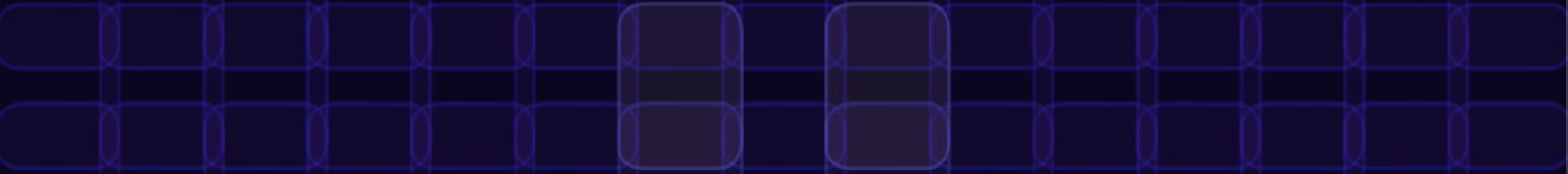 Workshops: workshops temáticos para alunos de graduação e pós que queiram se iniciar na produção historiográfica para meios digitais. Vagas limitadas a 15 participantes por workshop. Atenção: a inscrição é válida apenas para o workshop selecionado.
Workshop 1- Técnicas de comunicação em vídeo 
 18 e 19 de abril | 9h00-12h00 | Auditório Casa de Cultura Japonesa  (Av. Prof. Lineu Prestes, 159, Cidade Universitária, São Paulo)
Ministrante: Ivan Feijó (Canal DH-USP)
https://www.eventbrite.com/e/workshop-1-tecnicas-de-comunicacao-em-video-historia-nas-redes-digitais-tickets-292372964407
 
Workshop 2 - Divulgação em canais nas mídias digitais 
18 e 19 de abril | 9h00-12h00 | Sala de vídeo DH-USP (Av. Lineu Prestes, 338, Cidade Universitária, São Paulo) 
Ministrante: Brenda Okubo (Canal DH-USP)
https://www.eventbrite.com/e/workshop-2-divulgacao-em-canais-e-midias-digitais-historia-nas-redes-d-tickets-292379594237
 
Workshop 3 - Produção de podcast
18 e 19 de abril | 9h00-12h00 | Sala de reuniões LEIR-MA (Av. Lineu Prestes, 338, Cidade Universitária, São Paulo) 
Ministrante: Juliana Magalhães dos Santos (MAE-USP)
https://www.eventbrite.com/e/workshop-3-producao-de-podcast-historia-nas-redes-digitais-tickets-292382161917
 
Workshop 4 - Linguagem e ferramentas de produção de conteúdo para redes digitais 
18 e 19 de abril | 9h00-12h00 | Sala de reuniões do CAPH  (Av. Lineu Prestes, 338, Cidade Universitária, São Paulo )
Ministrante: Millena Benício (Canal DH-USP)
https://www.eventbrite.com/e/workshop-4-linguagem-e-ferramentas-de-producao-de-conteudo-tickets-292383676447
Serão emitidos certificados de participação para os inscritos presenciais.
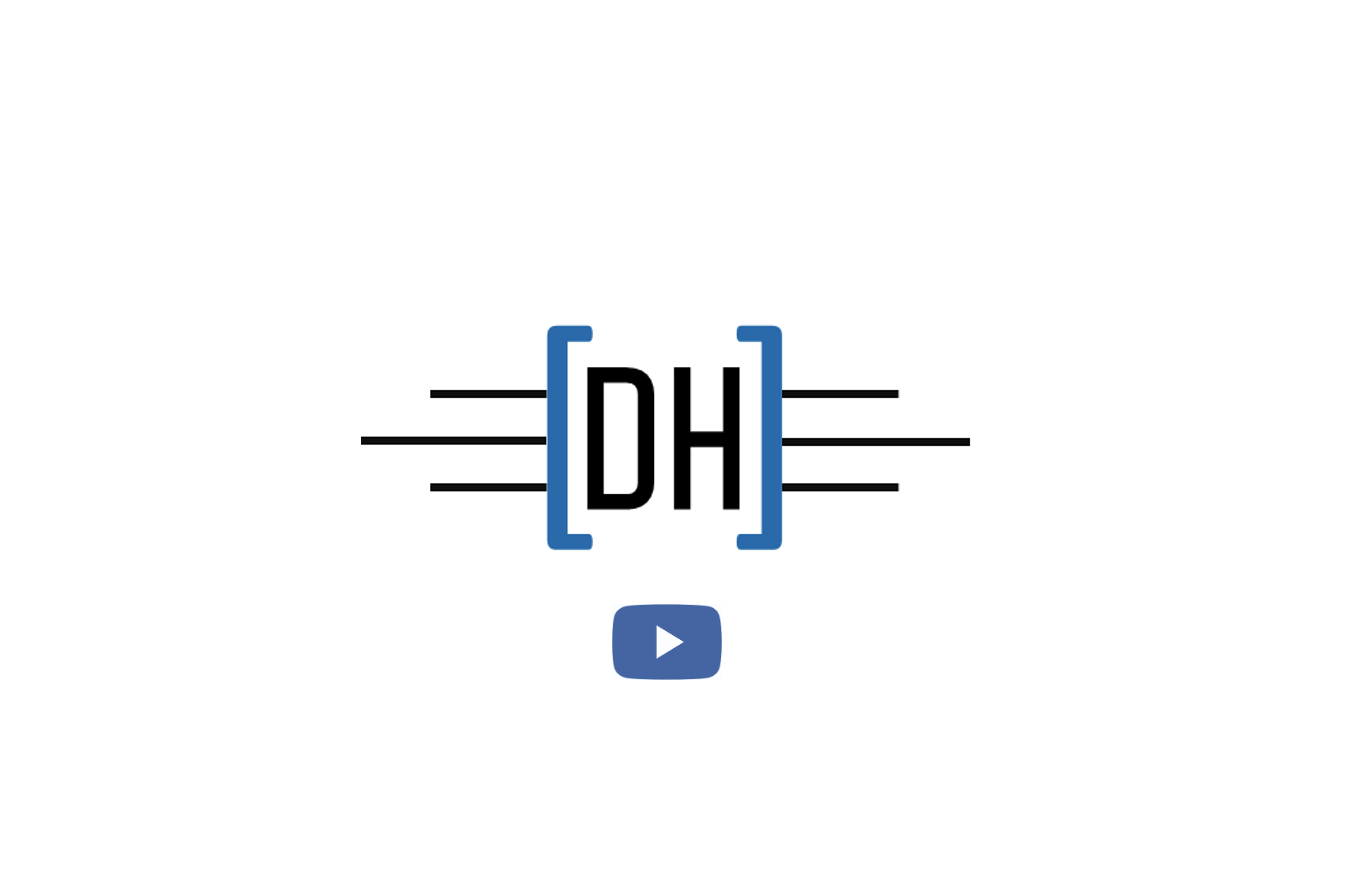 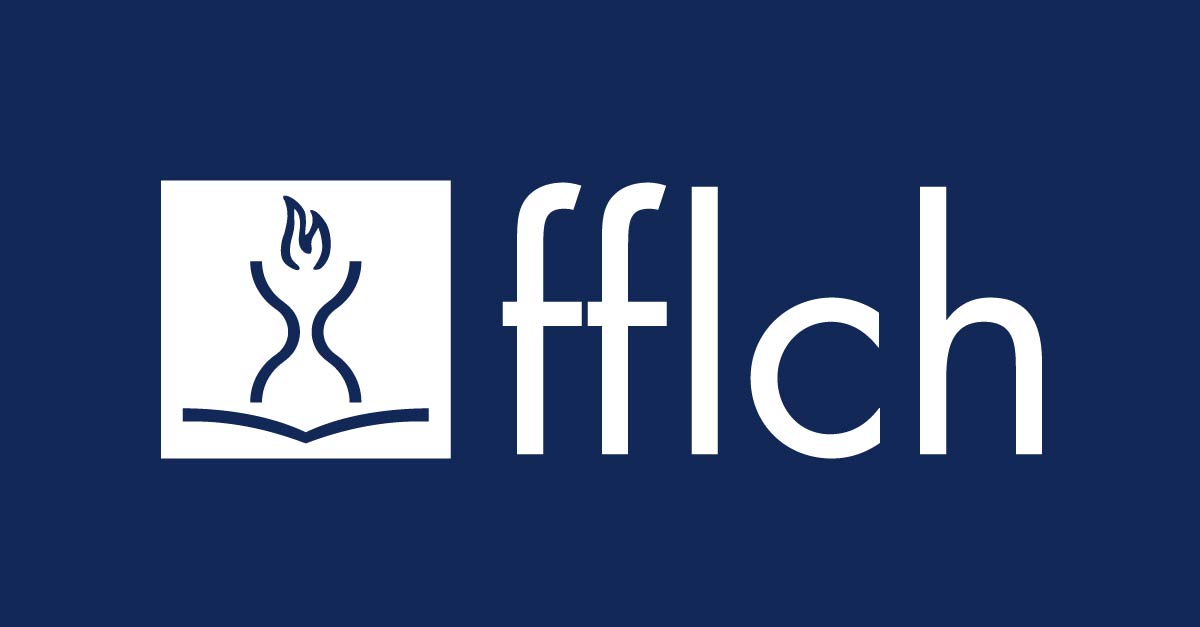 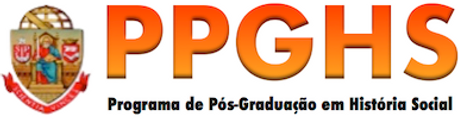 Dúvidas:
canaldh@usp.br
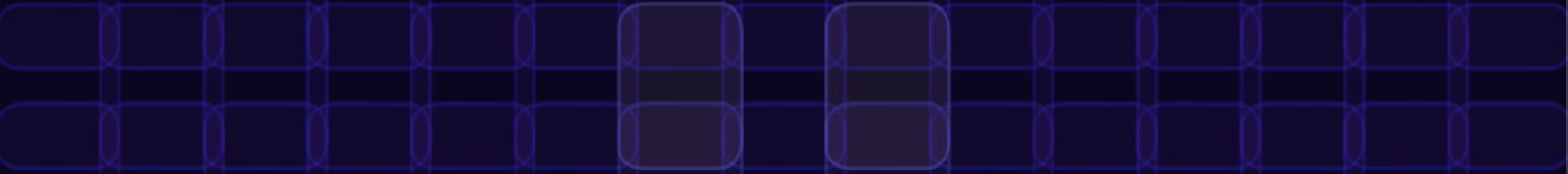